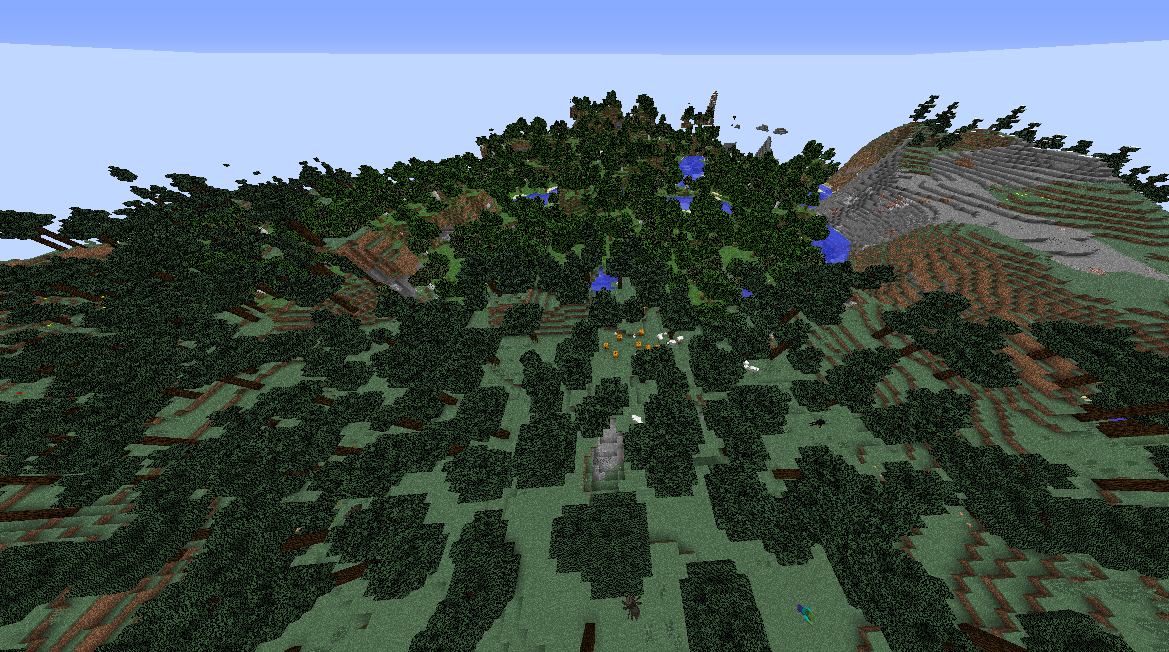 Minecraft
Solo
Survival
Créatif
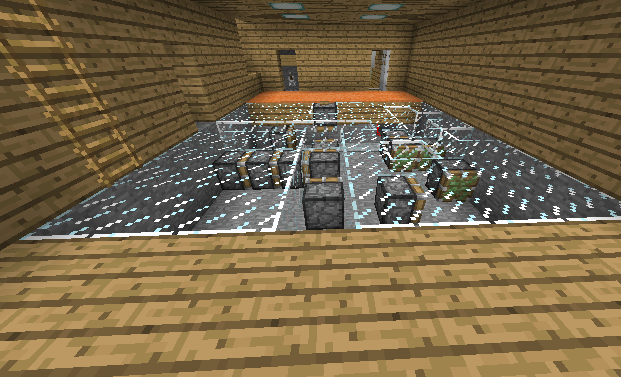 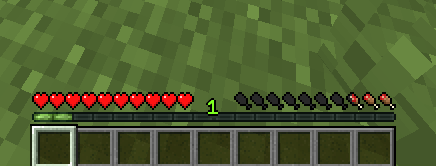 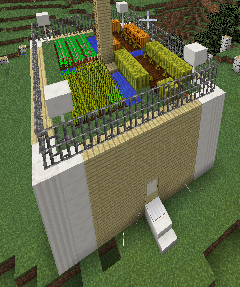 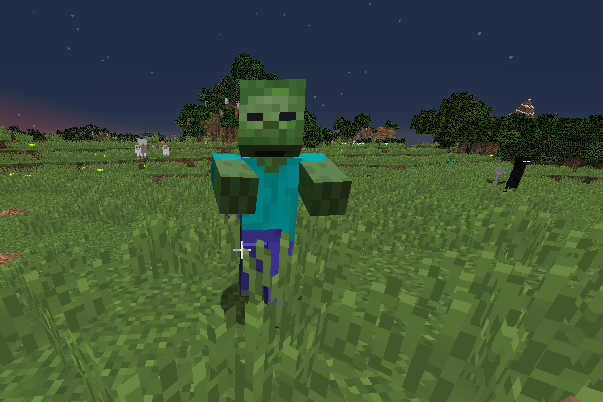 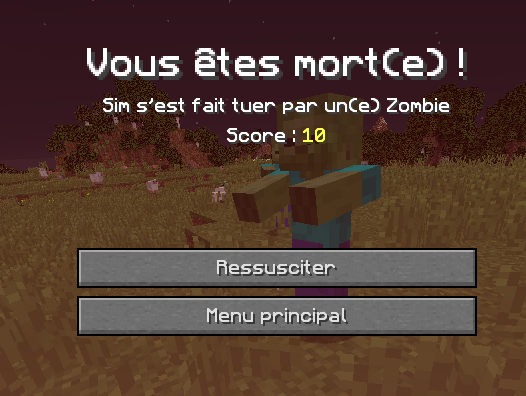 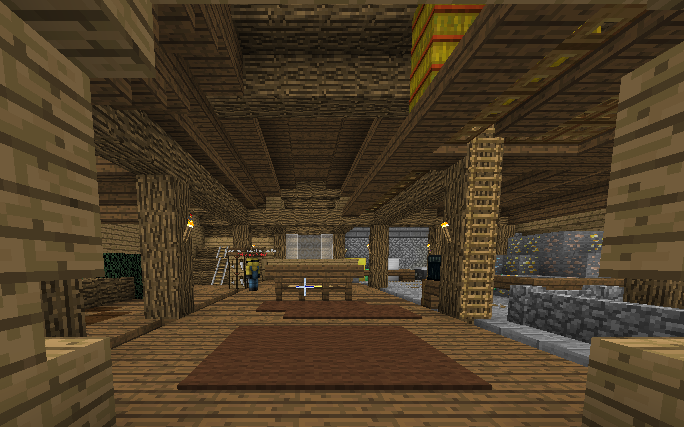 Multi Player
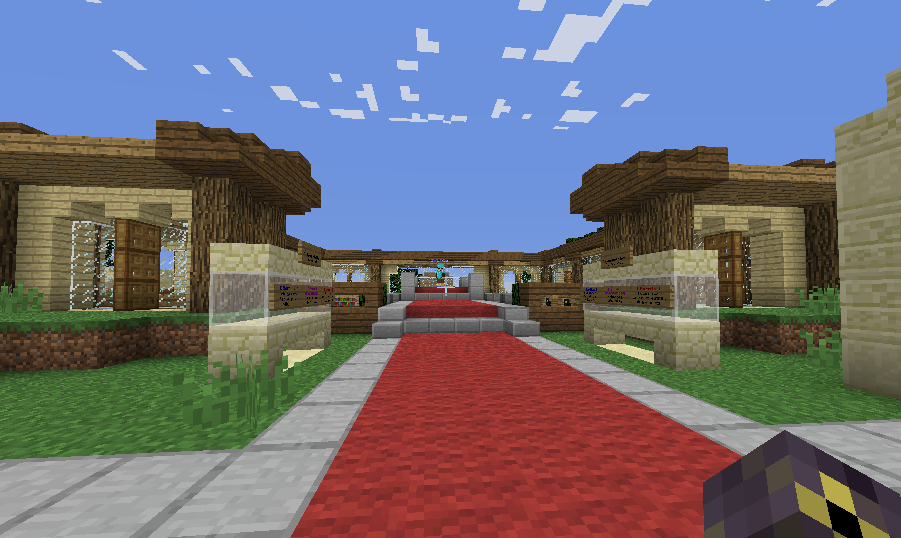 Survival
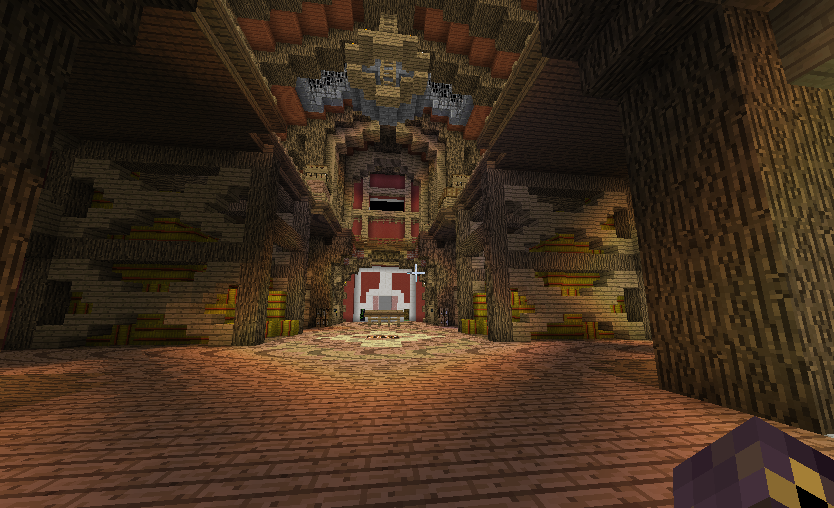 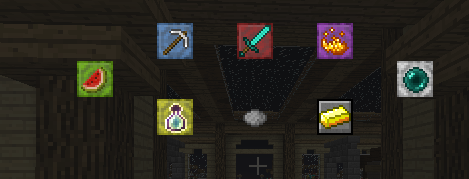 The gold of the game is:
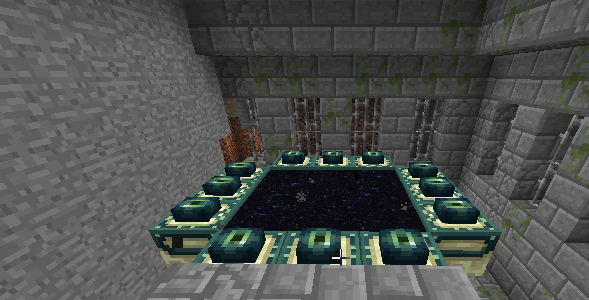 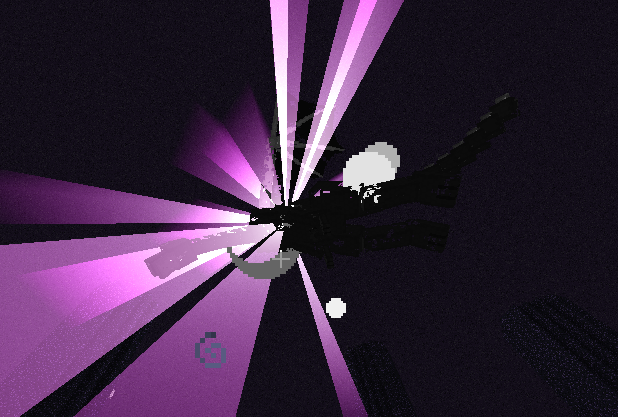 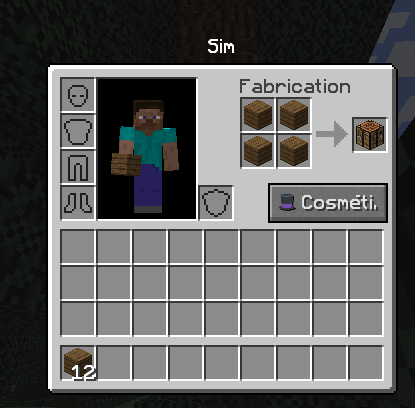 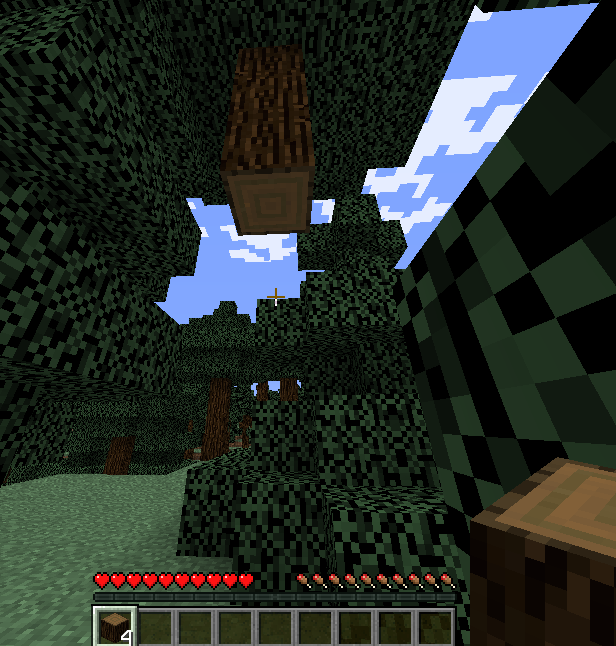 First
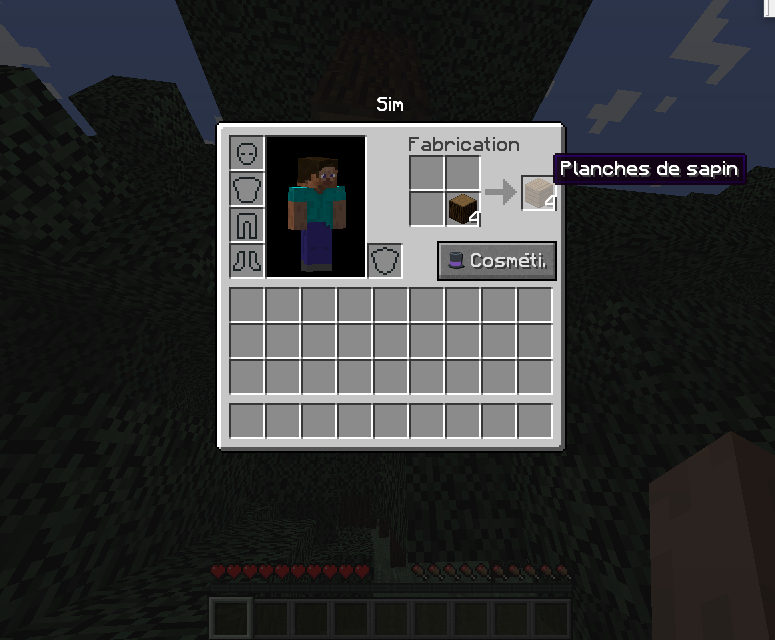 Undermine
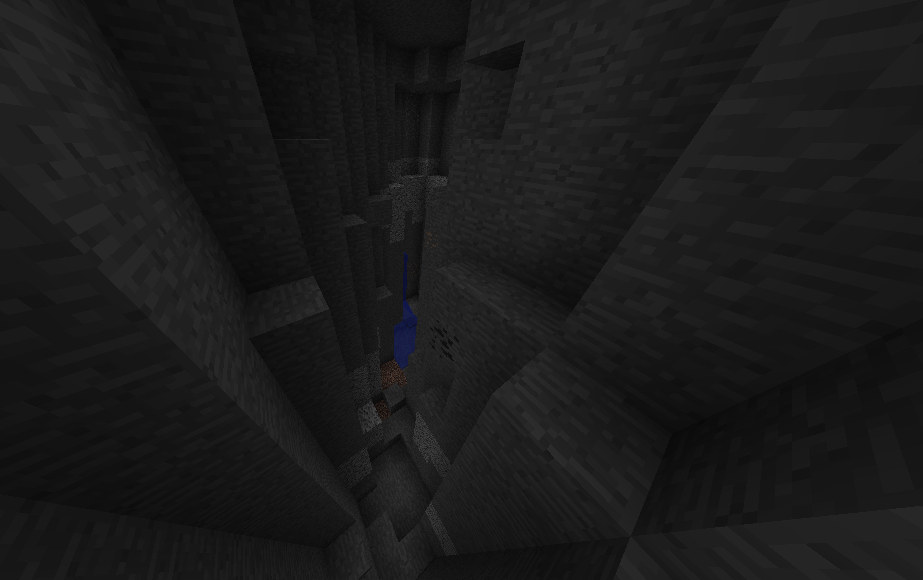 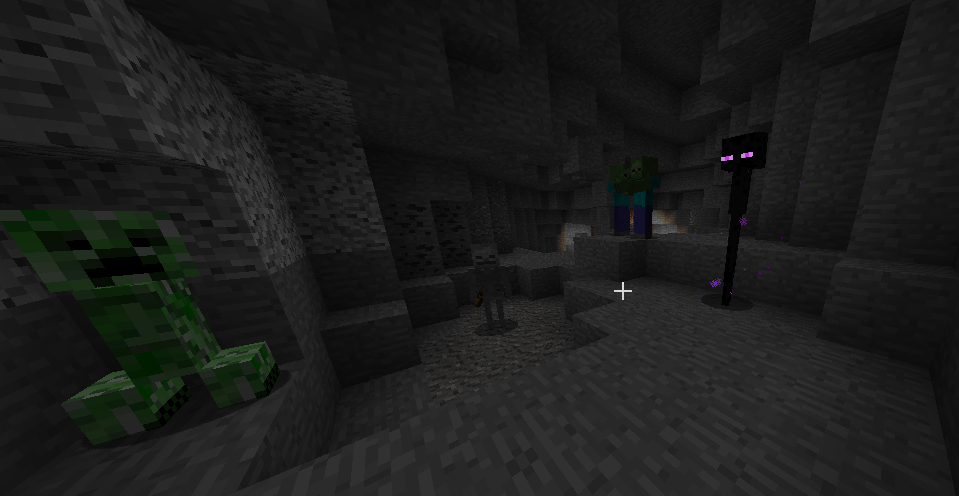 Slit :
: Mobs
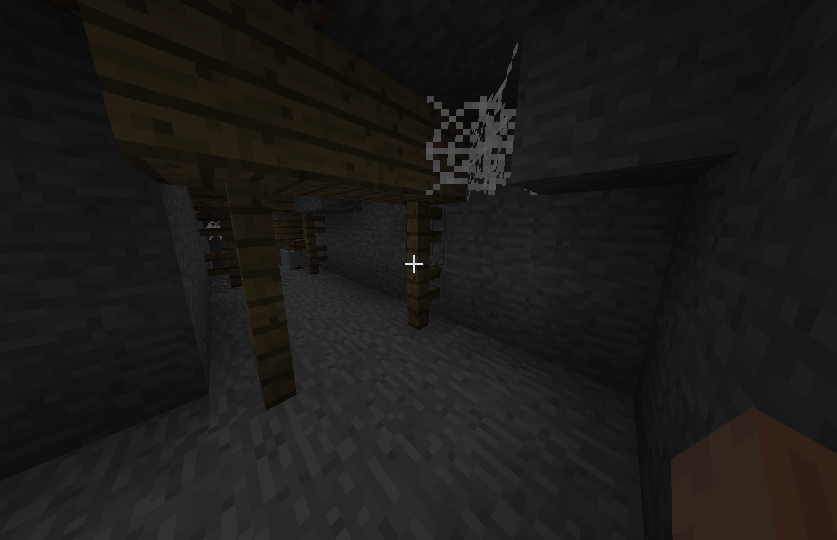 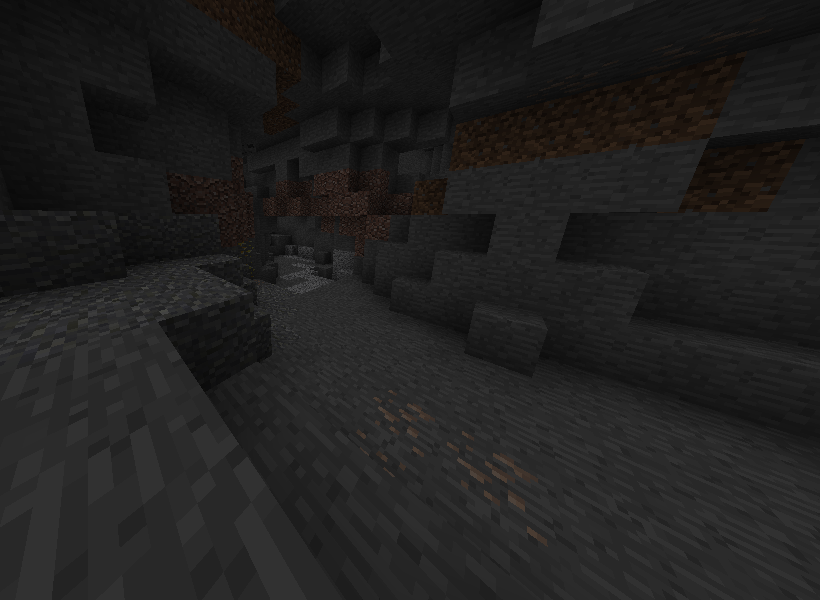 Mine :
: Cave
Tools
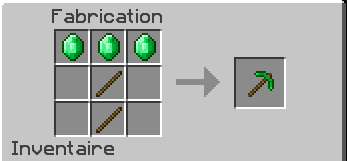 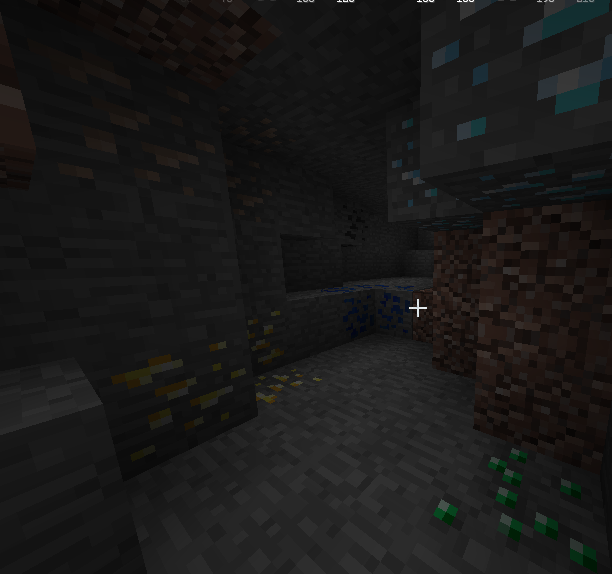 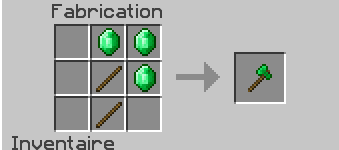 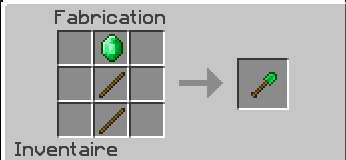 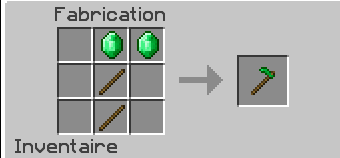 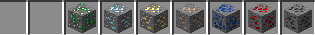 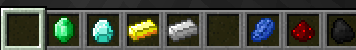 Armor
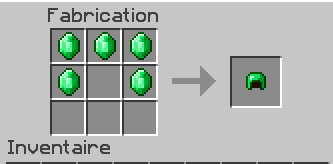 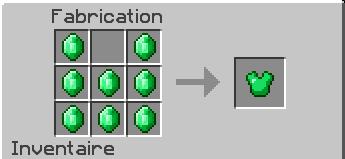 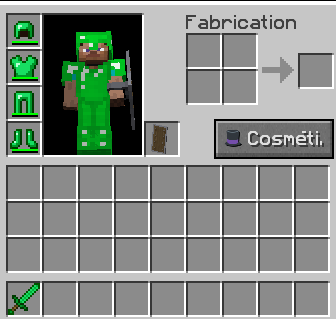 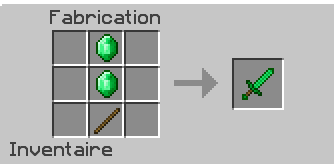 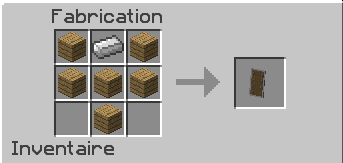 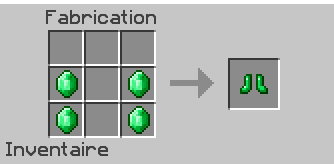 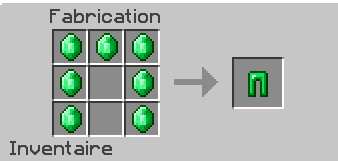 Nether
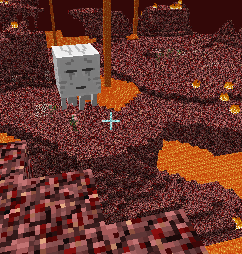 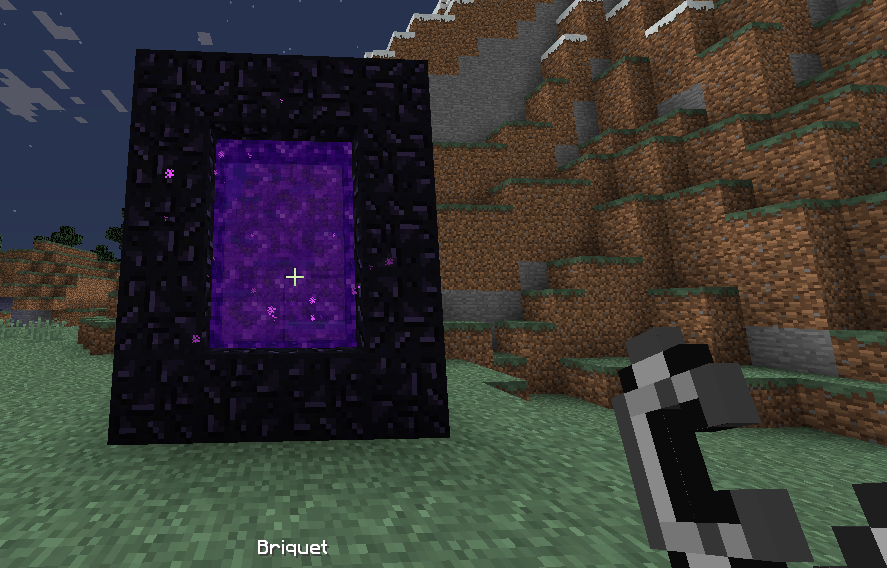 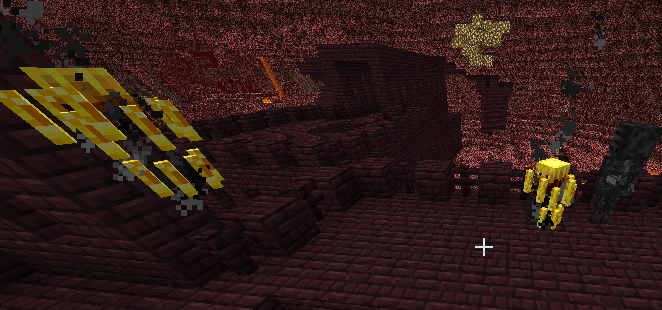 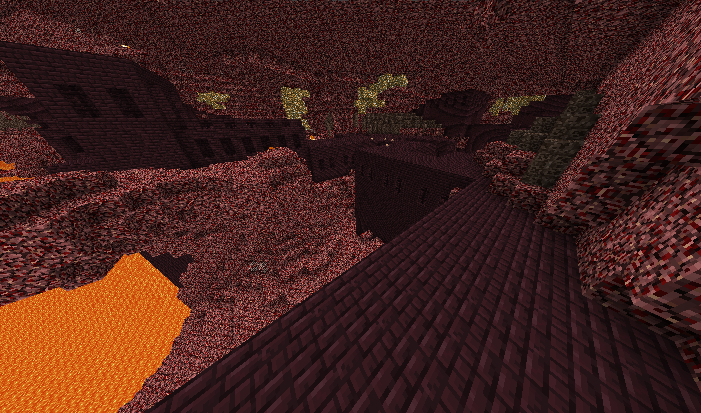 Ender Dragon
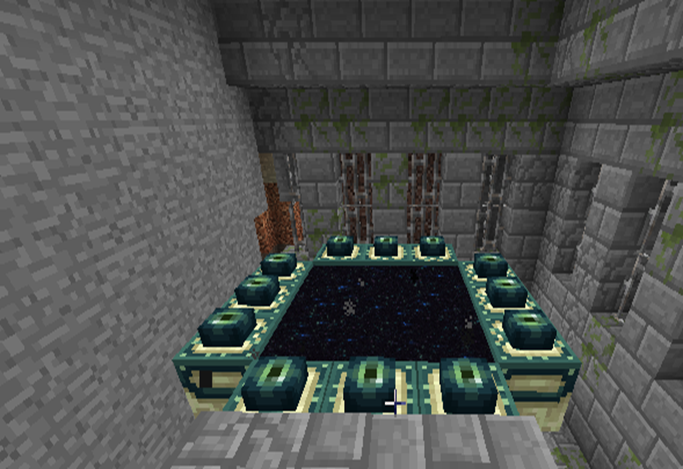 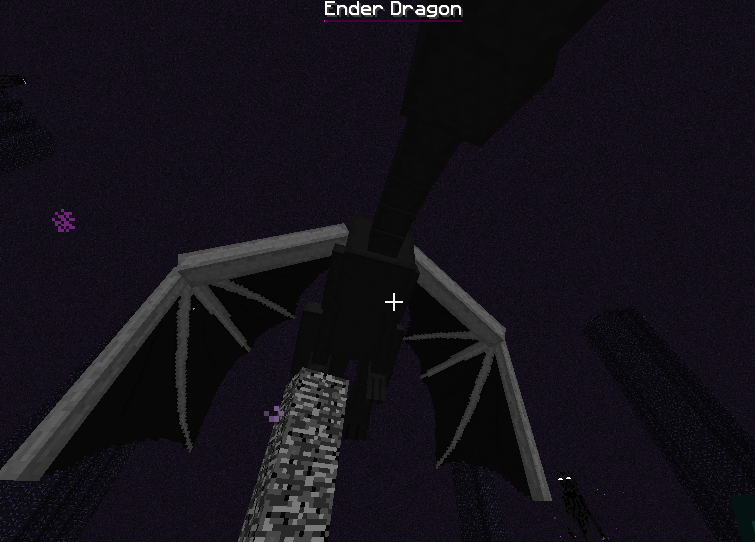 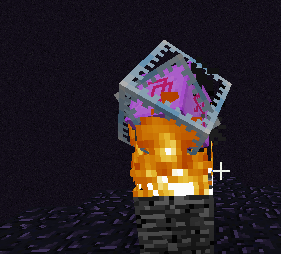 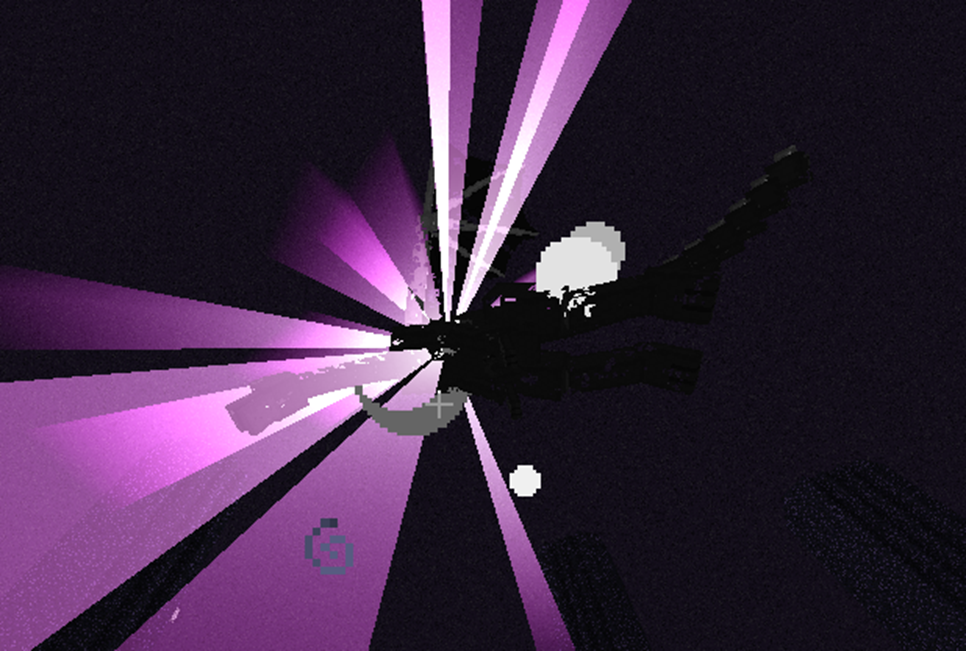 Bonus
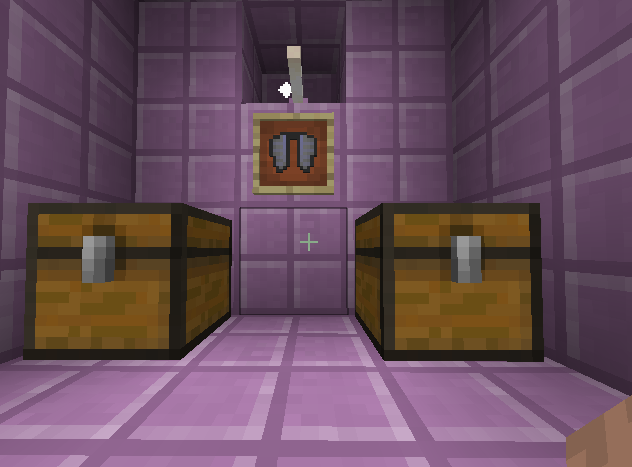 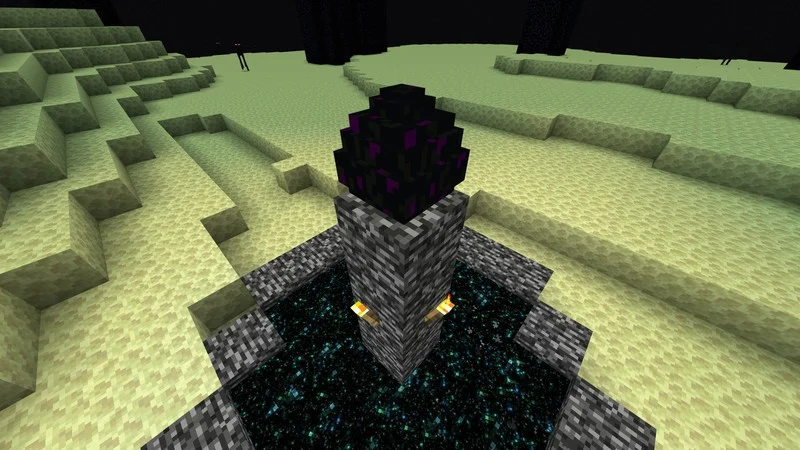 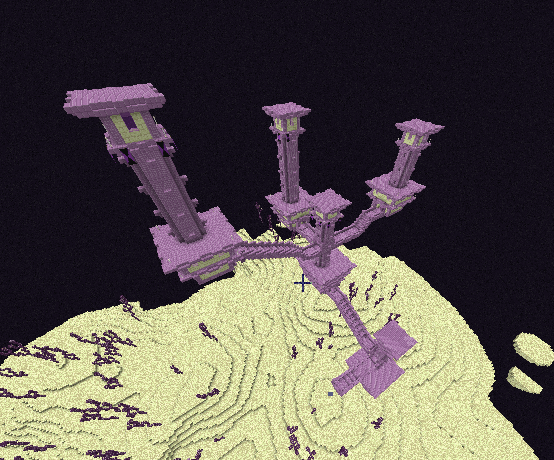 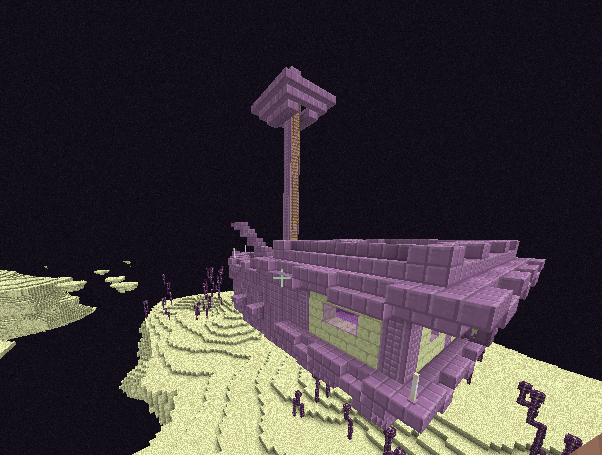 Thank you for Listen
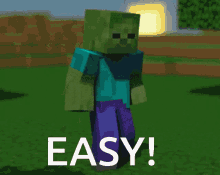